Федеральное государственное бюджетное образовательное учреждение  высшего образования «Красноярский государственный медицинский университет имени профессора В.Ф. Войно - Ясенецкого» Министерства здравоохранения Российской ФедерацииФармацевтический колледжКУРСОВАЯ РАБОТАТема: Изменение коагулологических показателей при болезни Виллебрандапо специальности 31.02.03 Лабораторная диагностикаМДК 03.01 Теория и практика лабораторных биохимических исследований
Выполнил: Мосман к.н.
Руководитель: Перфильева Г.В.

Красноярск, 2017
Актуальность работы
Рисунок 1. Статистика заболеваемости в России за 2015 год
2
Цель работы
Изучение изменения коагулологических показателей при заболевании Виллебранда.
3
Задачи
1.	Изучить теоретические основы развития болезни Виллебранда
2.	Изучение методов исследования болезни Виллебранда
3.	Определить диагностически значимые коагулологические показатели болезни Виллебранда
4
Объект исследования
Предмет исследовния
Коагулологические показатели.
Изменения коагулологических показателей и методов их определения при болезни Виллебранда.
5
Определение
Болезнь Виллебранда-Диана — наследственное заболевание крови, характеризующееся возникновением эпизодических спонтанных кровотечений.
6
Рисунок 2. Схема свертывания крови
7
Причина кровотечений
нарушение свертываемости крови из-за недостаточной активности фактора Виллебранда, который участвует в адгезии тромбоцитов на коллагене и защищает VIII фактор от протеолиза.
8
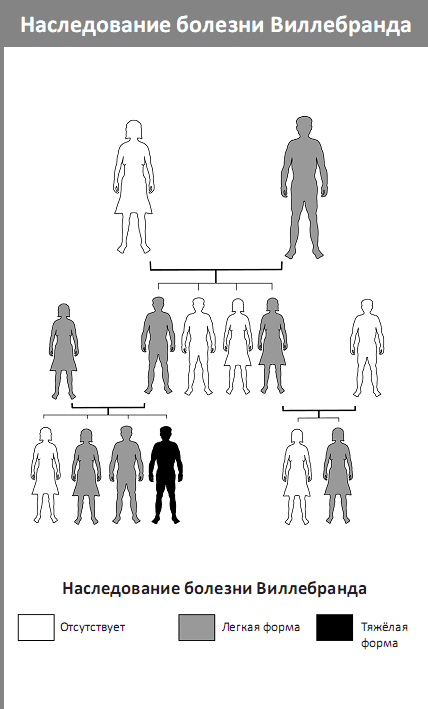 Рисунок 3. Наследственность
9
Фактор Виллебранда
Гликопротеин плазмы крови, обеспечивающий прикрепление тромбоцитов к участку повреждённого сосуда. Кодируется геном VWF, расположенным на 12-й хромосоме.
10
Функции фактора Виллебранда
Инициирует адгезию тромбоцитов к поврежденной стенке сосуда;
Стабилизирует циркулирующий фактор свертывания (фактор VIII)  за счет комплексообразования с ним.
11
Клинические проявления
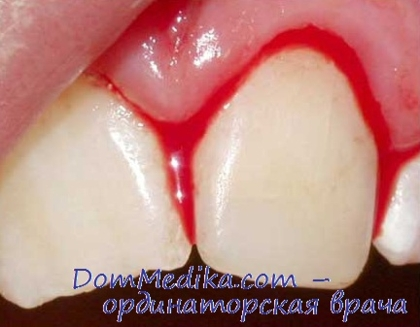 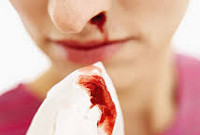 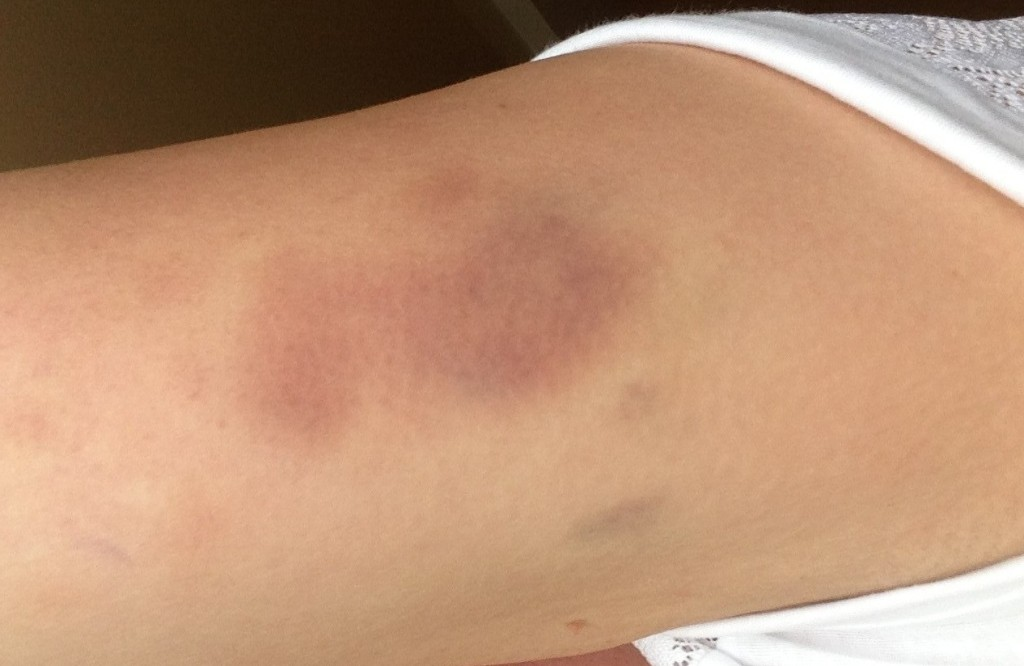 Рисунок 6. Кровотечения из слизистых полости рта
Рисунок 4. Носовые кровотечения
Рисунок 5. Легкое образование синяков
12
Классификация
13
Лечение
Заместительная терапия концентратом фактора Виллебранда.
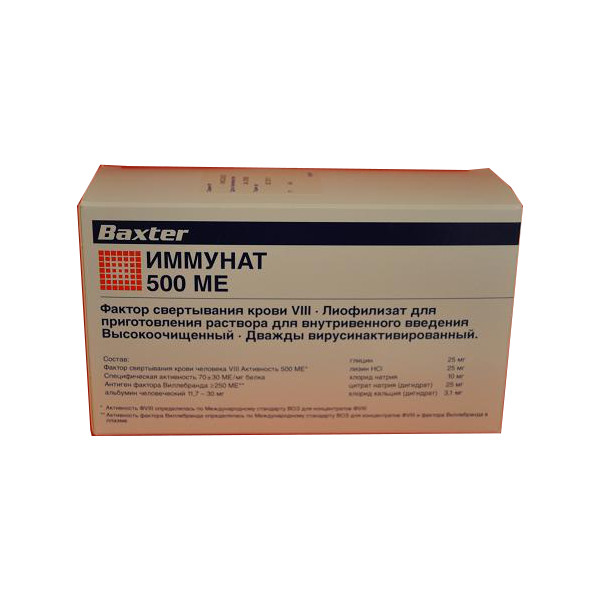 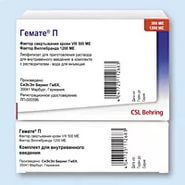 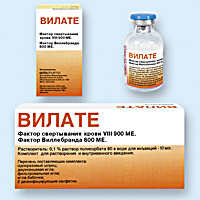 14
Первичное обследование
Анализ крови с подсчетом количества тромбоцитов 
 Агрегация тромбоцитов 
АЧТВ 
Протромбин 
 Группа крови и резус фактор
15
Таблица 1. Коагулограмма болезни Виллебранда
16
Базовый лабораторный скрининг
1. vWF:Ag 
2. VWF: Rco 
3. FVIII:C 
4. CRP по показаниям (для исключения воспаления).
17
Специфические тесты
1. vWF: Rco /vWF:Ag 
2. RIPA в двух концентрациях 
3. vWF:СВ 
4. vWF:FVIII  
5. Мультимерный анализ
18
Выводы
1. Болезнь Виллебранда — наследственное заболевание крови, связанное с нарушение свертываемости крови из-за недостаточной активности фактора Виллебранда, который участвует в адгезии тромбоцитов на коллагене и защищает VIII фактор от протеолиза. Характеризующееся возникновением эпизодических спонтанных кровотечений разной локализации.
19
2. Лабораторная диагностика болезни Виллебранда включает микроскопический метод - исследование мазка крови для определения количества тромбоцитов; коагулологический метод - определение времени кровотечения, АЧТВ, определение ристоцетин-кофакторной активности фактора Виллебранда (vWF:RCo), способности фактора Виллебранда связываться с фактором VIII (vWF:FVIIIB); иммунологический метод – определение антигена фактора Виллебранда (vWF : Ag); биохимический метод - агрегация тромбоцитов, индуцированная ристоцитином (RIPA).
20
3. Диагностически значимыми показателями являются прокоагулянтная активность фактора VIII (FVIII:C), антиген фактора Виллебранда (vWF:Ag), ристоцетин-кофакторной активности фактора Виллебранда (vWF:RCo), коллагенсвязывающая активность (vWF:CB), агрегация тромбоцитов, индуцированная ристоцитином (RIPA).
21
Спасибо за внимание!
22